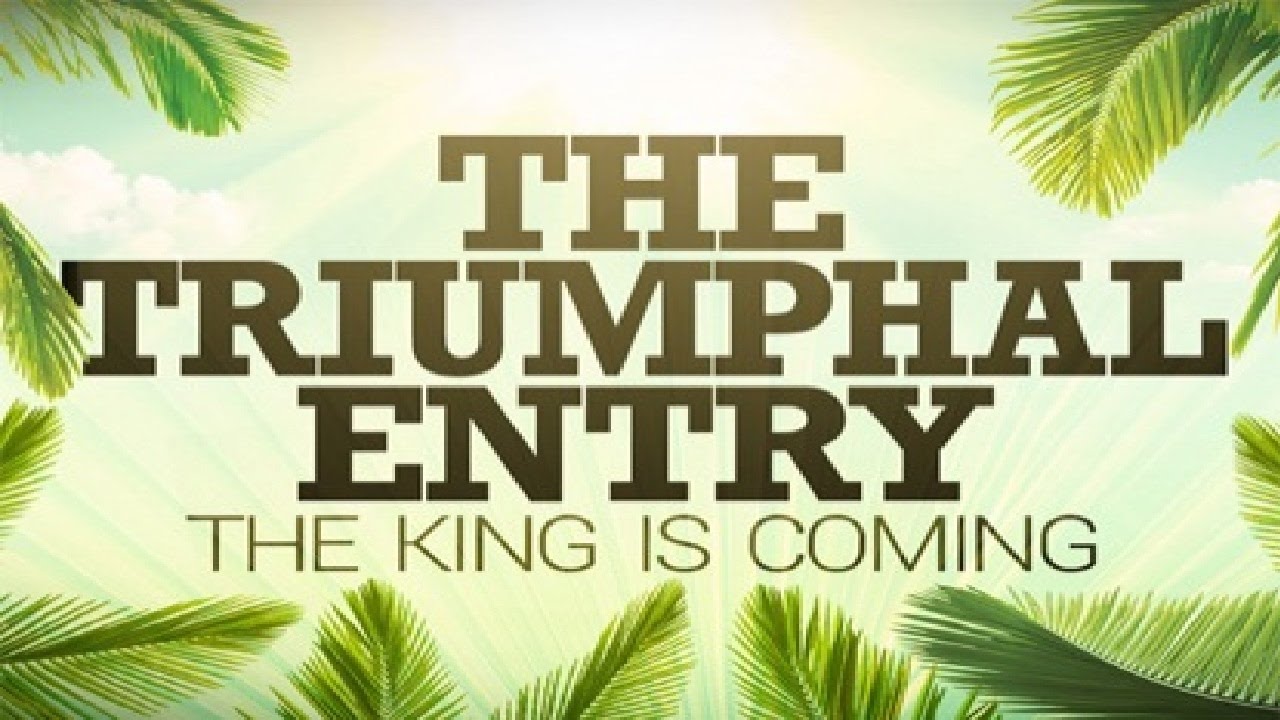 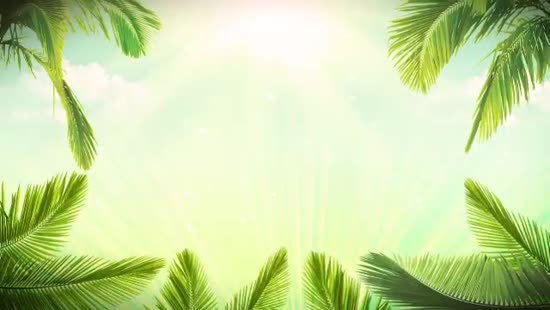 1. The Donkey.
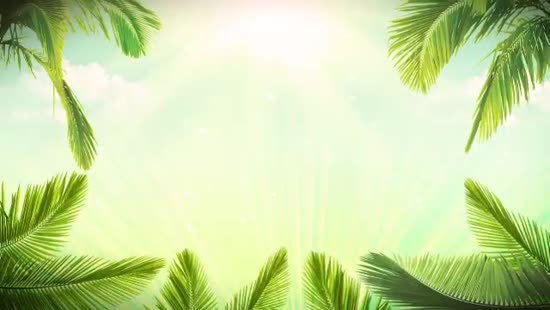 2. The Crowd.
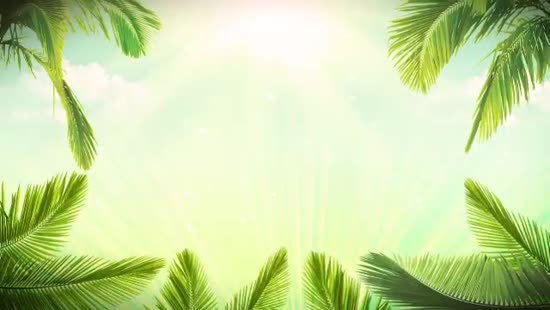 3. The Messiah.